Gift Pile
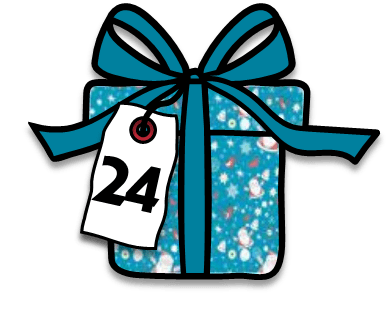 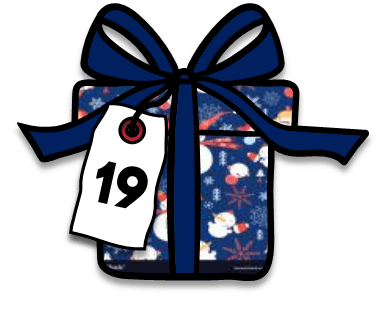 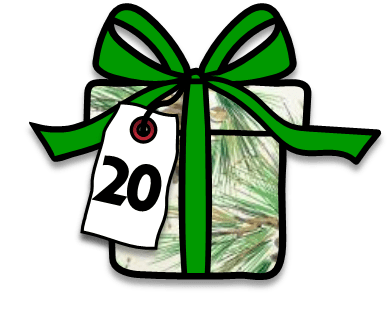 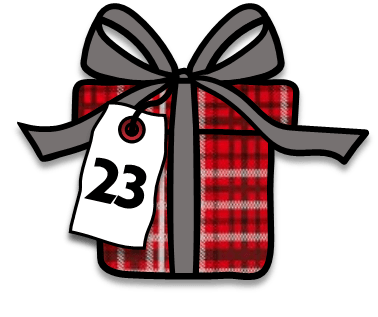 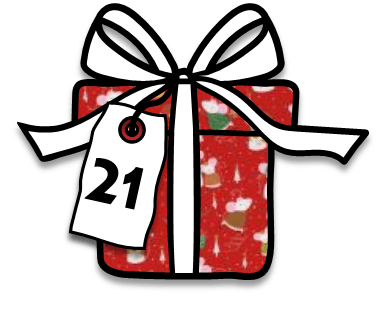 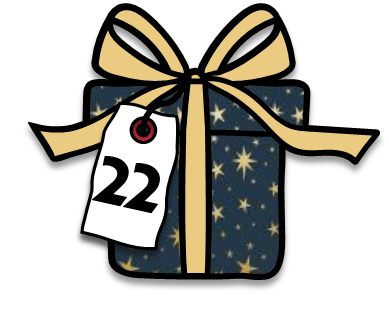 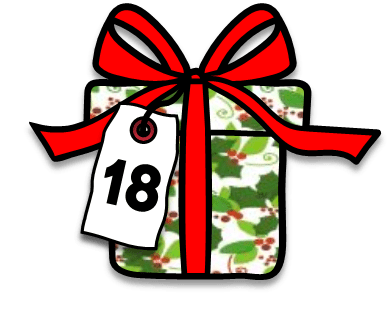 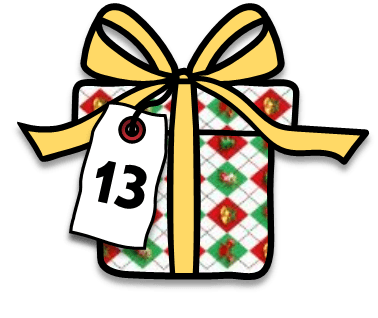 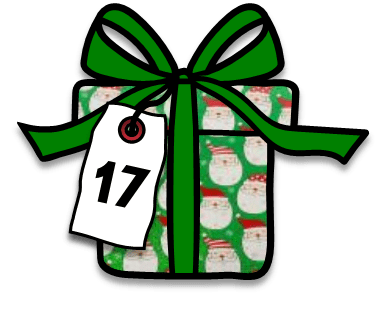 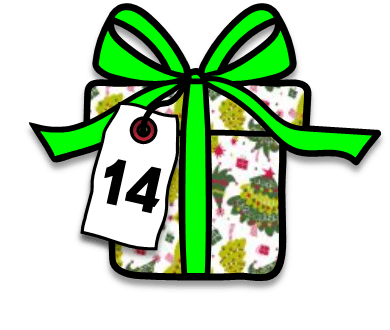 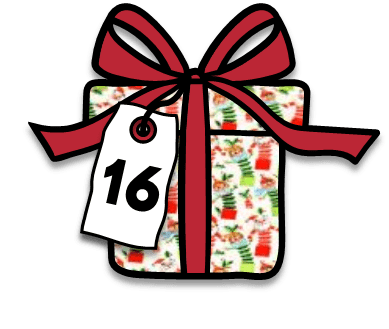 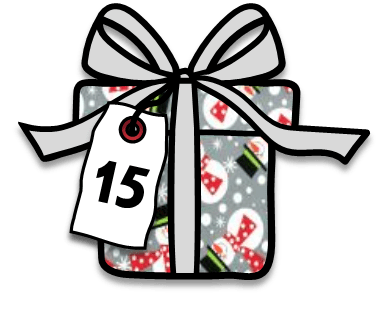 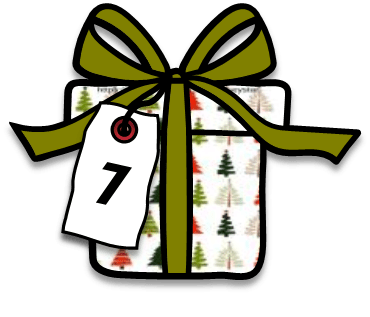 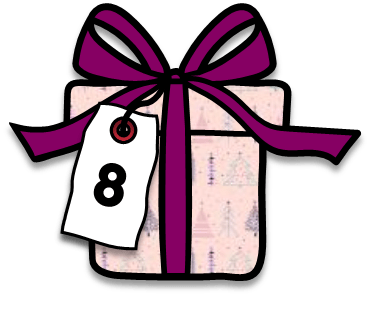 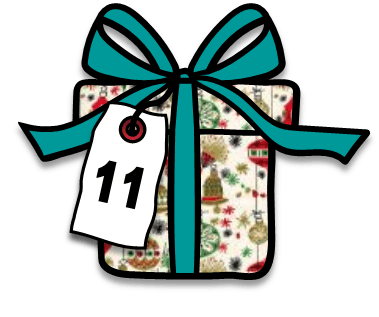 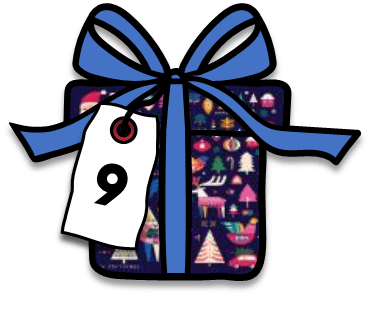 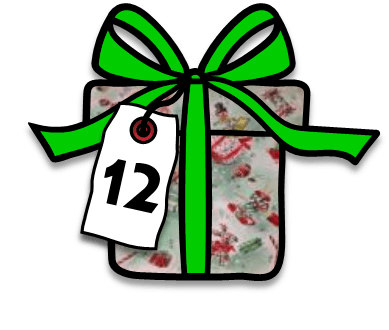 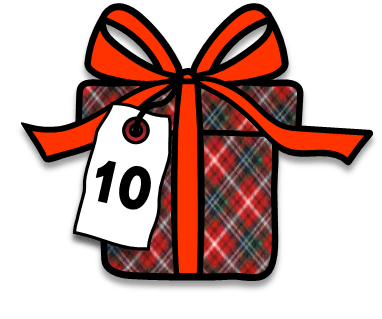 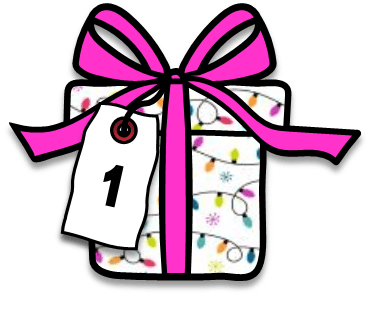 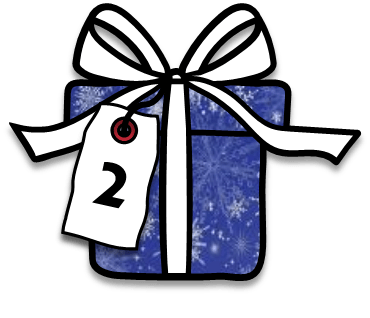 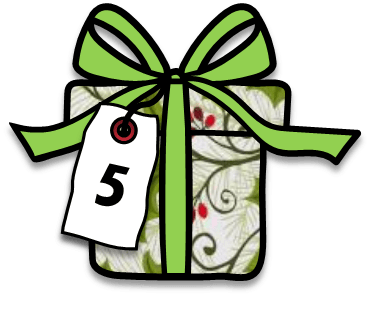 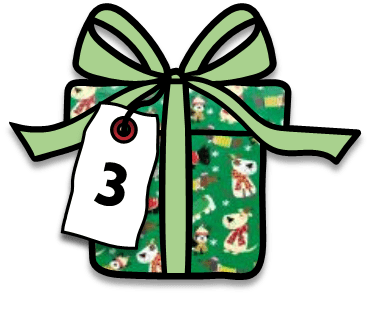 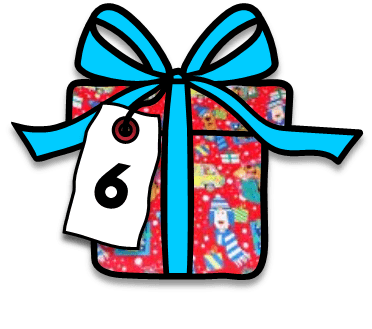 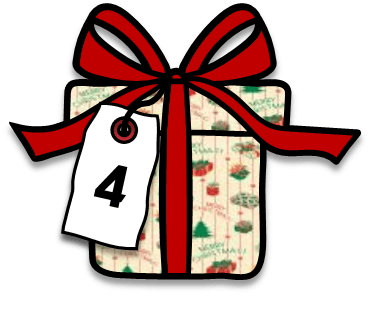 laura@lauramfoley.com
lauramfoley.com
facebook.com/LMFDesign
linkedin.com/in/lauramfoleydesign
© 2020 Laura Foley, Laura M. Foley Design, CC BY-SA 4.0
Gift 1
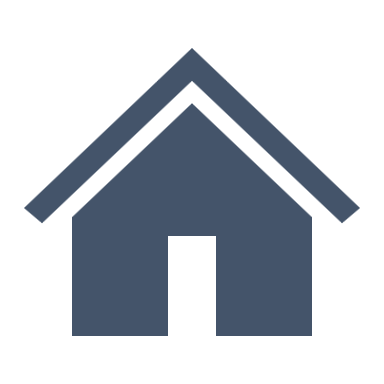 Gift 2
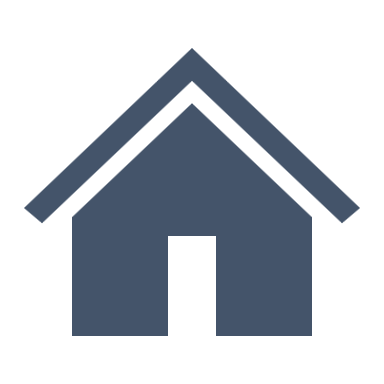 Gift 3
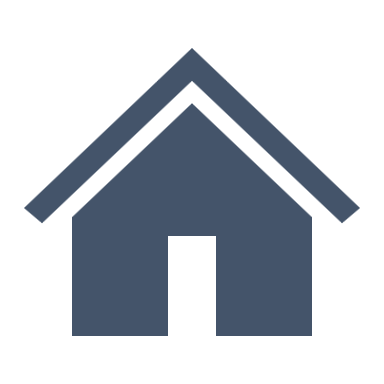 Gift 4
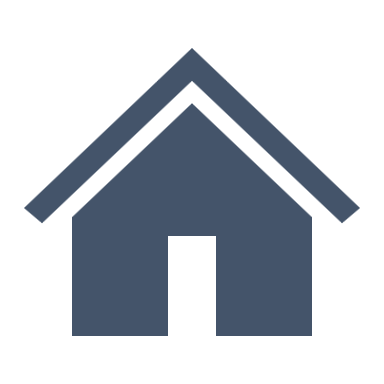 Gift 5
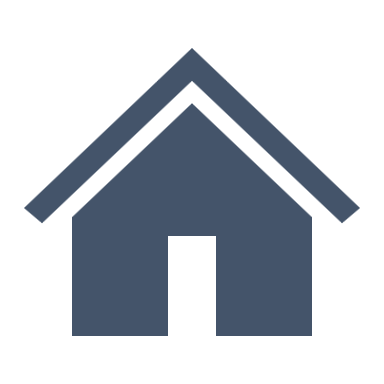 Gift 6
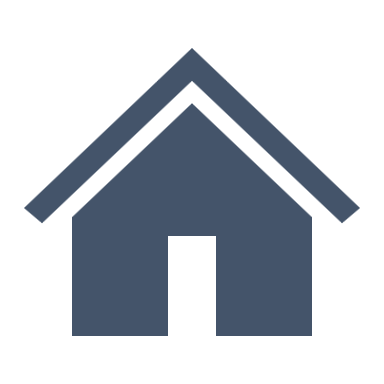 Gift 7
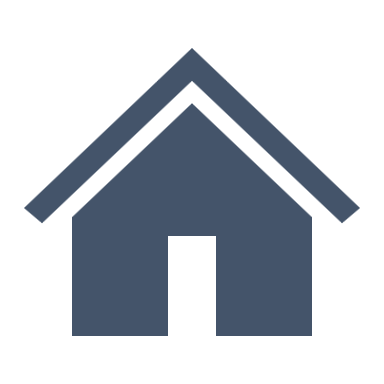 Gift 8
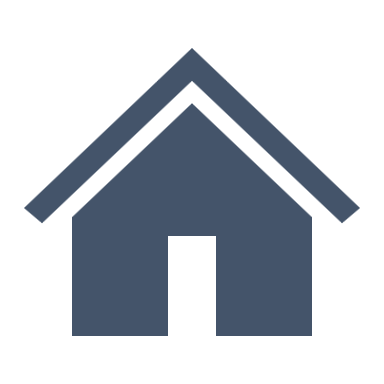 Gift 9
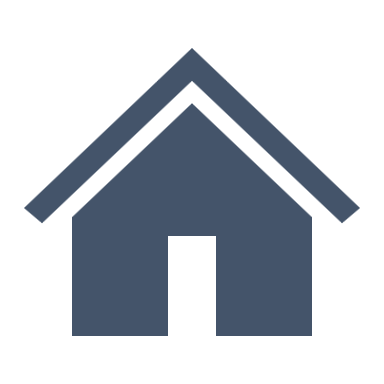 Gift 10
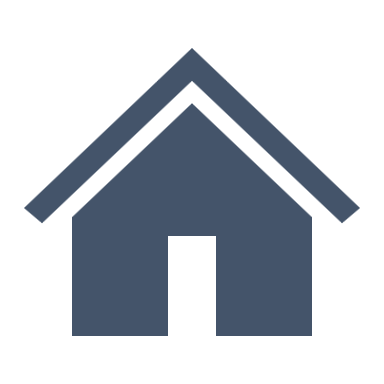 Gift 11
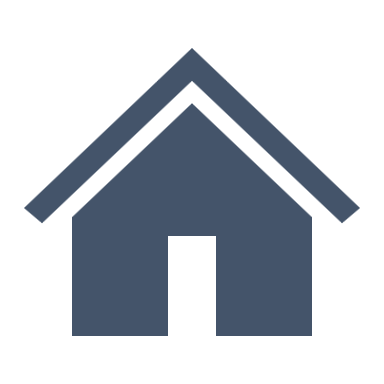 Gift 12
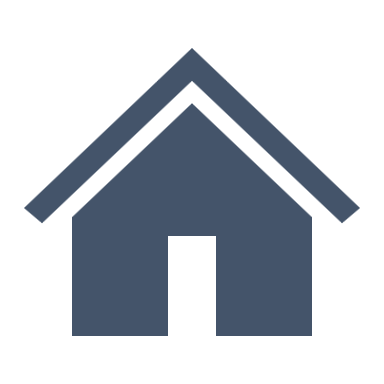 Gift 13
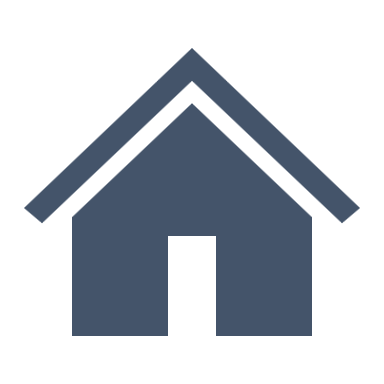 Gift 14
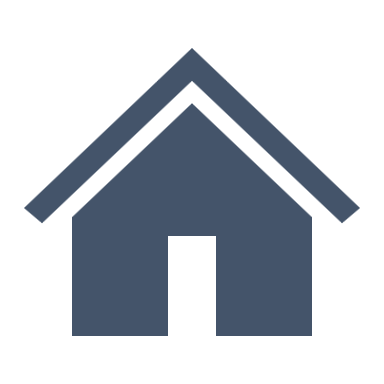 Gift 15
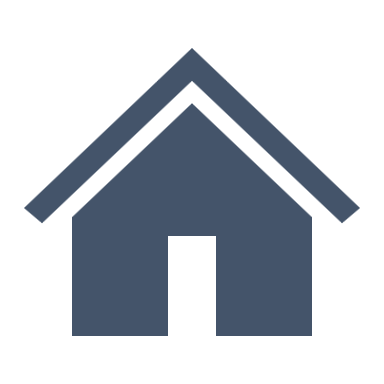 Gift 16
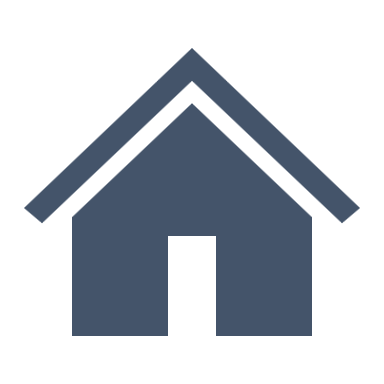 Gift 17
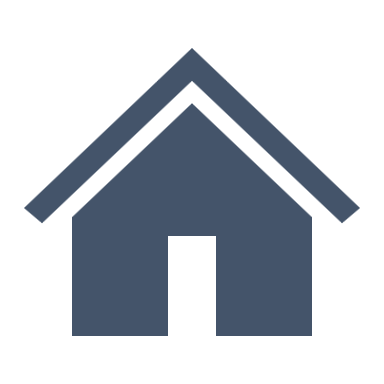 Gift 18
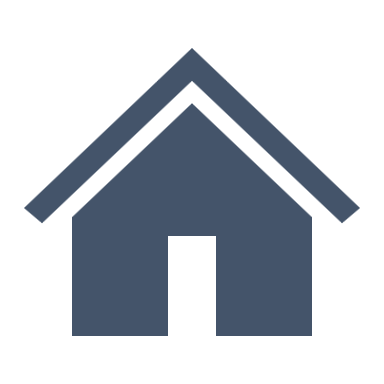 Gift 19
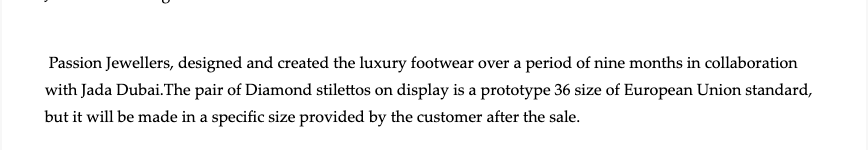 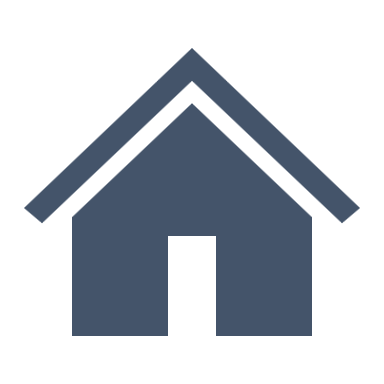 Gift 20
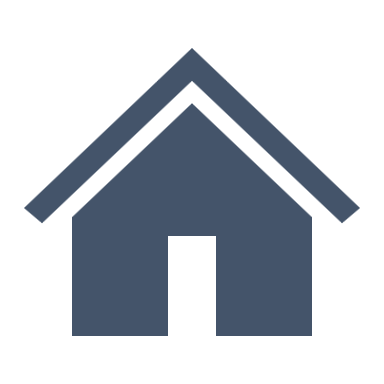 Gift 21
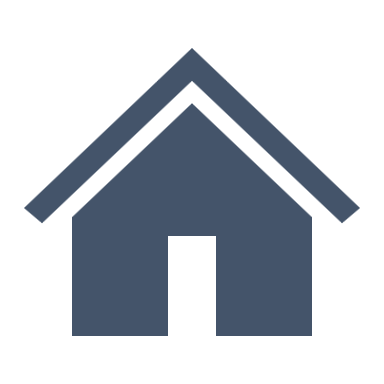 Gift 22
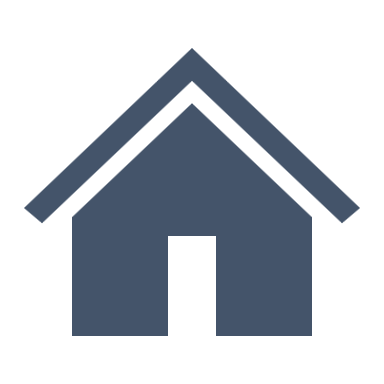 Gift 23
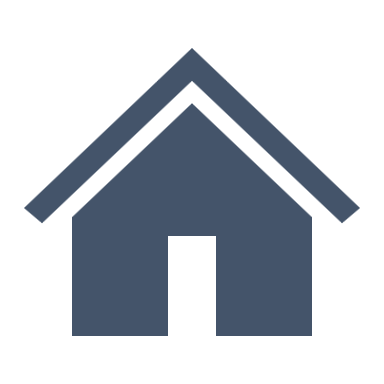 Gift 24
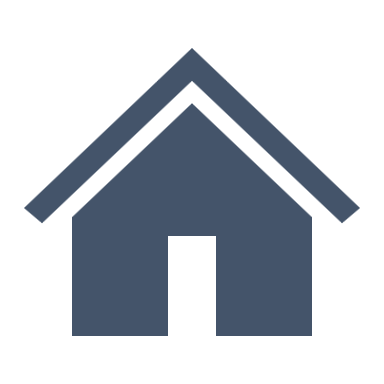